1
#TwitterSearch: A Comparison Of Microblog Search And Web Search (WSDM’11)
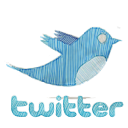 Speaker:Chiang,guang-ting
Advisor: Dr. Koh. Jia-ling
INDEX
2
Introduction
Why people search twitter
How people search twitter
What people find on twitter
Design implication
Conclusion
My personal thinking…..
Introduction
3
Social networking Web sites are not just places  to  maintain relationships; they can also be valuable   information sources. 
Very little is understood about what motivates  people to search on Microblog, and about how such search behavior differs from traditional Web search engines.
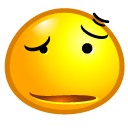 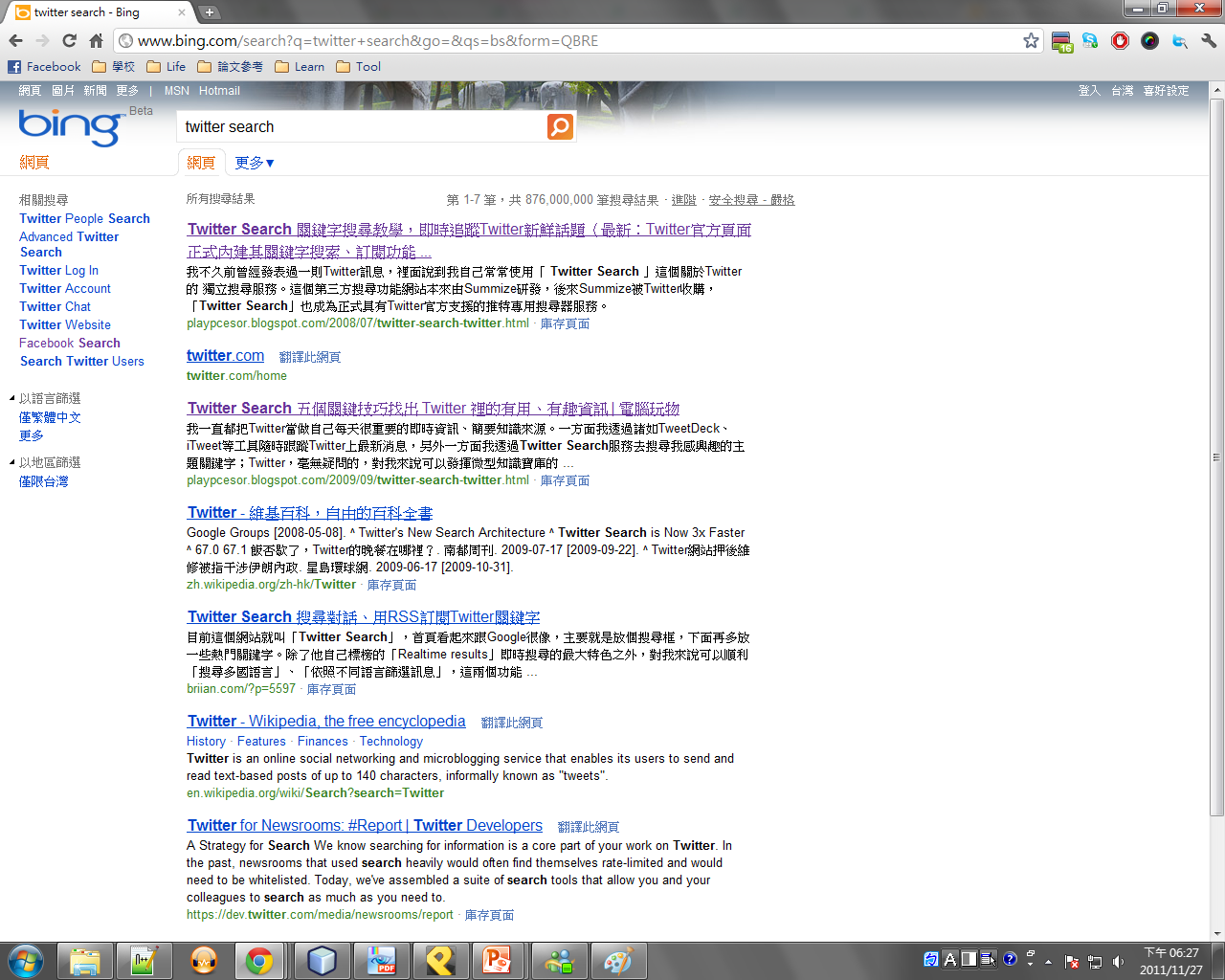 4
Ordered by relevance
Extractd words from text
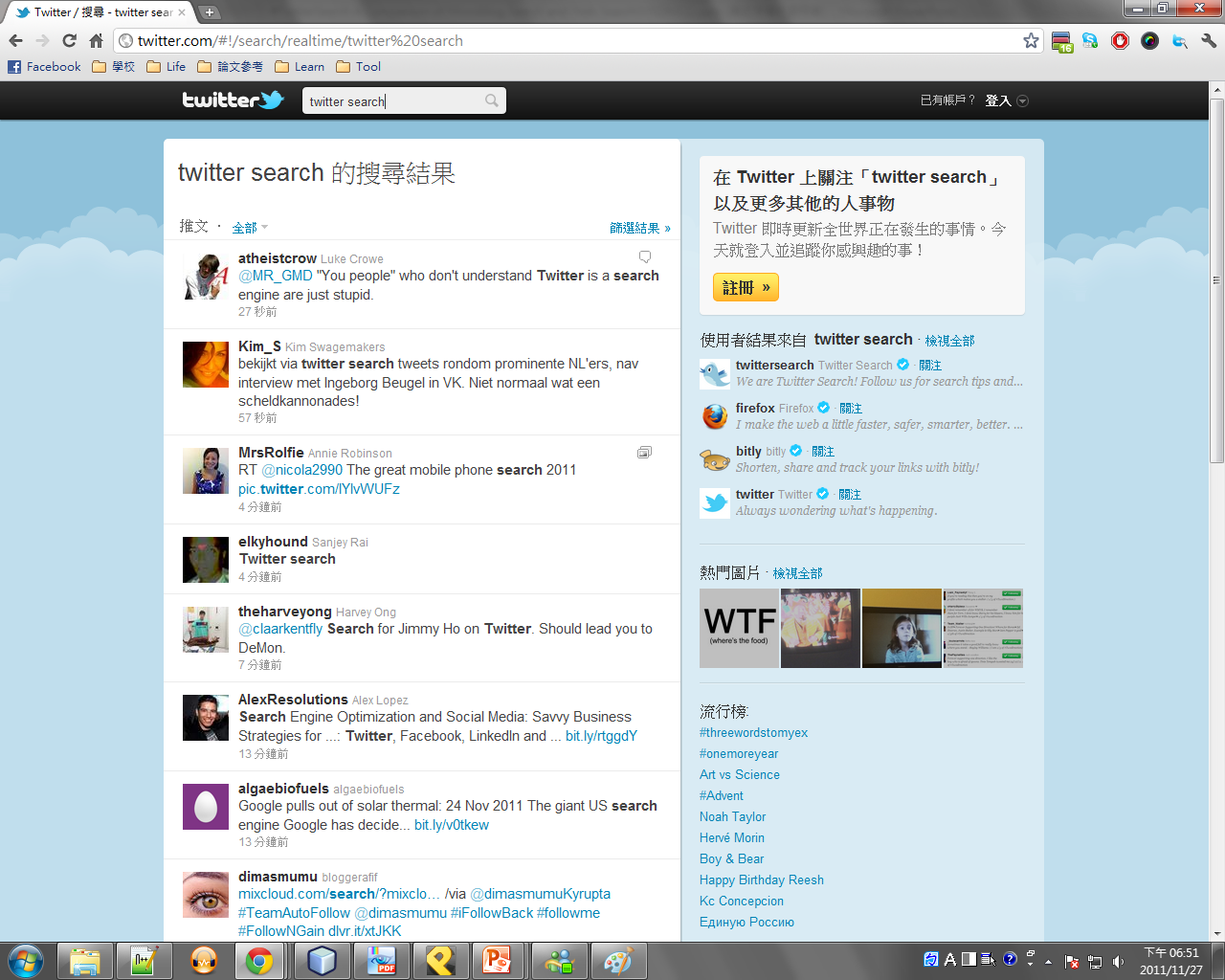 5
Ordered by time
The whole content  ( 140 characters)
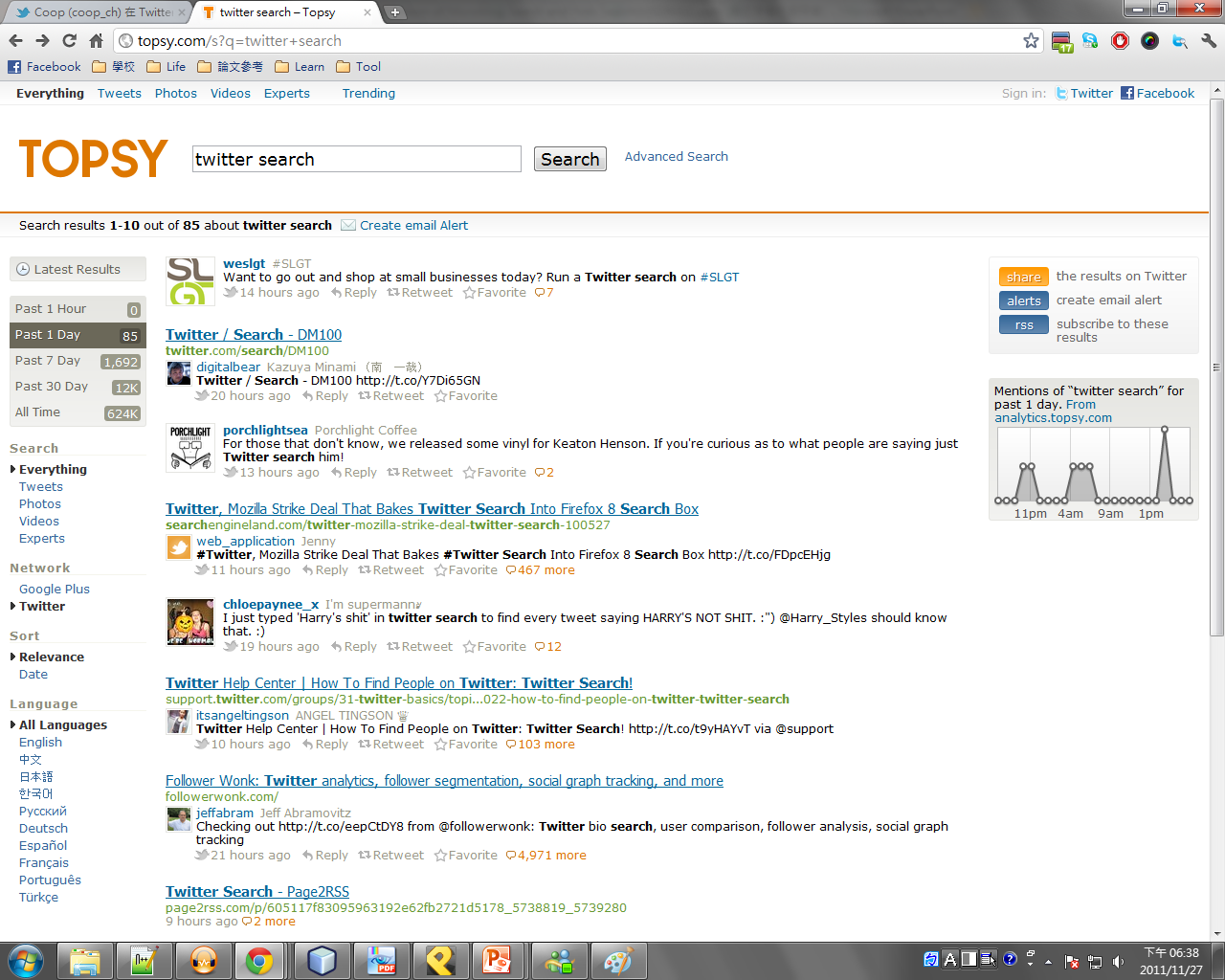 6
Introduction
7
Demo
Why people search twitter
8
Survey of 54 microsoft twitter users
Timely information
News(e.q.,”technology news, trends…”)
Real-time info.(e.q., “weather, traffic jam…”)
Social information
Finding some users(@JustinBier_love )
People’s overall openions(e.q, “賽德克巴萊…”)
Topical information
Like traditional web search 
“follow”
Twitter search vs. Web search
9
Methodology
10
Query log analysis  (use a Being Toolbar)
Twitter queries issued to http://twitter.com
Sample of 33k users over 2 weeks
126k queries
Web queries issued to Bing, Google and Yahoo! 
For the users who issued twitter queries
2.5 million queries
Comparison of search results
How people search twitter
11
Queries issued
Temporal patterns
Cross-corpus behavior
Top web queries issued
12
Top web queries navigational
Biased towards social networking sites bcz of the user sample
Top twitter queries issued
13
People-focused
Specialized syntax
Temporal aspects
People in twitter queries
14
Lots of celebrity names
Lady gaga
Celebrities unlikely to just be part of a query
Lady gaga is a man
Many references to individual user accounts
Twitter syntax :@ and #
15
Specialized syntax very common for Twitter
@ and # reduce ambiguity like advanced query operators
Important differences:
Part of content creation
Hashtag queries often issued via a click
Twitter Query Popularity
16
Hashtag queries particularly popular
Most popular(Top 50) queries: 
   Hashtag 51% of the time
Least popular(Occure once) queries: 
   Hashtag 7% of the time
Celebrity queries particularly popular
Most popular queries: Celebrity 25% of the time
Least popular queries: Celebrity 4% of the time
Temporal Patterns on Twitter
17
Individuals repeat the same query on Twitter
35% of Web queries are repeat(re-finding)
56% of Twitter queries are repeat
But sessions are shorter
A session is a series of queries issued by an individual  in close succession, often (but not always) with all queries being related to the same topic.
Cross-Corpus Behavior
18
Some users issued same query to Twitter & Web
Overlapping queries highly informational
Web used to explore
Twitter used to monitor
What people find on twitter
19
Collecting twitter and web results
Twitter’s spritzer
1 week
8 million posts
50 most common queries
Twitter’s result
Present entire content of each result in the result list
Web’s result
presented as a list of hyperlinks, each with an  algorithmically extracted snippet of text designed to help  the searcher select which hyperlink to visit
What people find on twitter
20
Language difference in results
Use Latent Dirichlet Allocation (LDA) , a popular  unsupervised latent variable topic model from the machine learning technology
D1
T1
T1:w1, w2, w3…
D1:t1, t2
D2
T2:w1, w3, w5, w7…
D2:t2
T2
D3
T3:w2, w4, w6…
D3:t1, t3
D4:t1, t3
T3
D4
Use these feature learn, then computing the similarity.
What people find on twitter
21
social  chatter  and  current  events
Query : lady gaga
basic facts and navigational results
Design implications
22
Enriching People Search 
Incorporating more information into either result page
Leveraging Hashtags 
Can expose tags like twitter does: as clickable links that run new query(#topic).
Employing User History
Build personalize query history.bcz some user use query repeated.
Conclusion
23
My personal thinking…
24
This database is vary different with google, bing….
Product openion
News analysis
Recommandation system
Microblog
blog